УФНС России по Омской области
«Публичные слушания УФНС России по Омской области по вопросам правоприменительной практики налоговых органов и соблюдения обязательных требований при проведении контрольно-надзорной деятельности на 2018 год»
21.08.2018
УФНС России по Омской области
«Общая характеристика налогового администрирования налогоплательщиков, осуществляющихвнешнеэкономическую деятельность»
Главный государственный налоговый инспектор
 отдела налогообложения юридических лиц
УФНС России по Омской области
Д.А. Сметанюк
21.08.2018
Внешнеторговый оборот Омской области
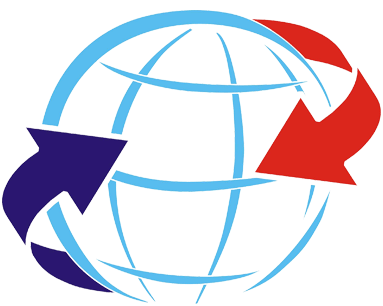 1
Увеличилась доля экспорта в структуре продаж налогоплательщиков омского региона
Доля экспорта в структуре продаж возросла на 0,6%:
 - 01.05.2017 = 3,4%;
- 01.05.2018 = 4%.
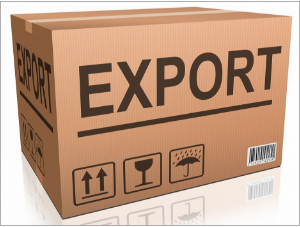 Технический углерод, синтетический каучук, полипропилен,
пшеница
2
Во внешней торговле преобладают отношениясо странами дальнего зарубежья
-9 пунктов
СНГ
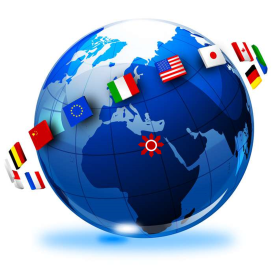 +9 пунктов
3
Самым активным торговым партнеромОмской области является Казахстан
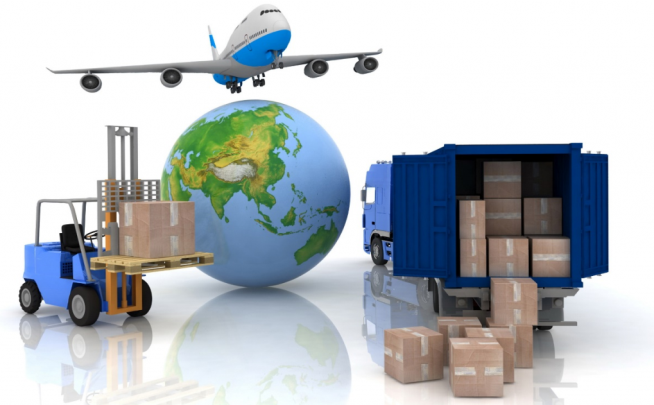 4
Увеличилась сумма налогового вычета, уплаченная таможенным органам при ввозе товаров на территорию РФ
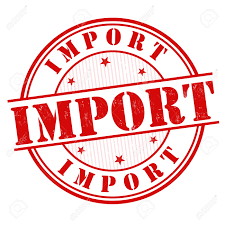 5
Увеличилась сумма налогового вычета, уплаченная таможенным органам при ввозе товаров с территории государств – членов ЕАЭС
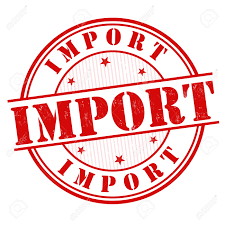 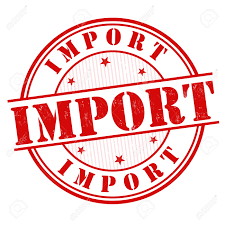 6
Импорт в разрезе стран – основных торговых партнеров Омской области
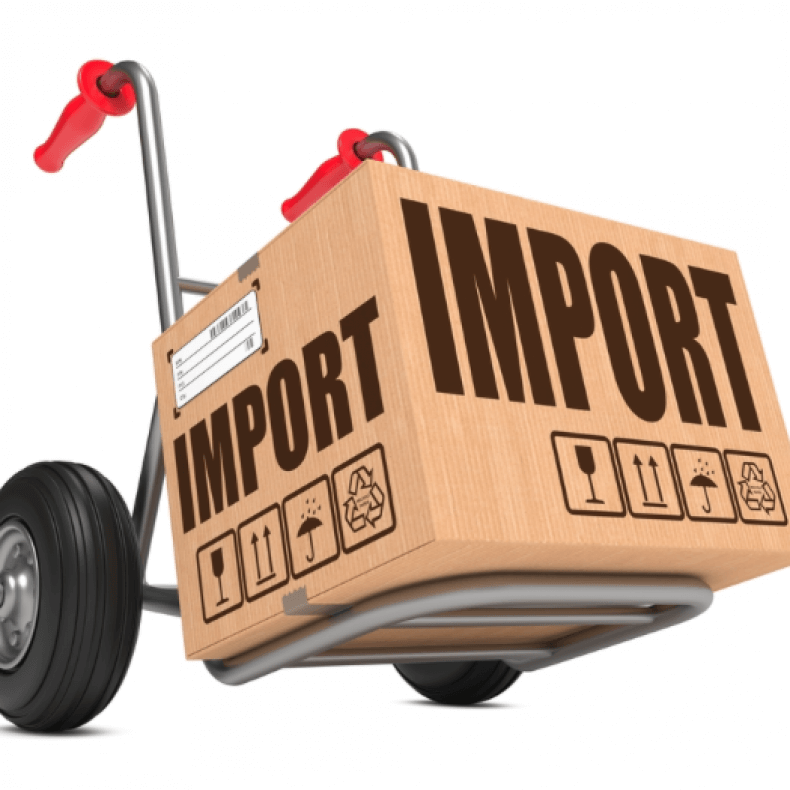 7
Экспорт и импорт услуг непрерывно растет
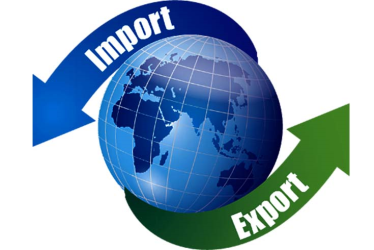 8
Спасибо за внимание
УФНС России по Омской области
«Камеральный контроль налогоплательщиков, осуществляющих внешнеэкономическую деятельность.Взаимодействие с таможенными органами»
Исполняющий обязанности начальника отдела камерального контроля 
УФНС России по Омской области 
Ю.В. Цурпал
21.08.2018
ОКНО ОПЕРАТИВНОЙ РАБОТЫ В АСК НДС-2
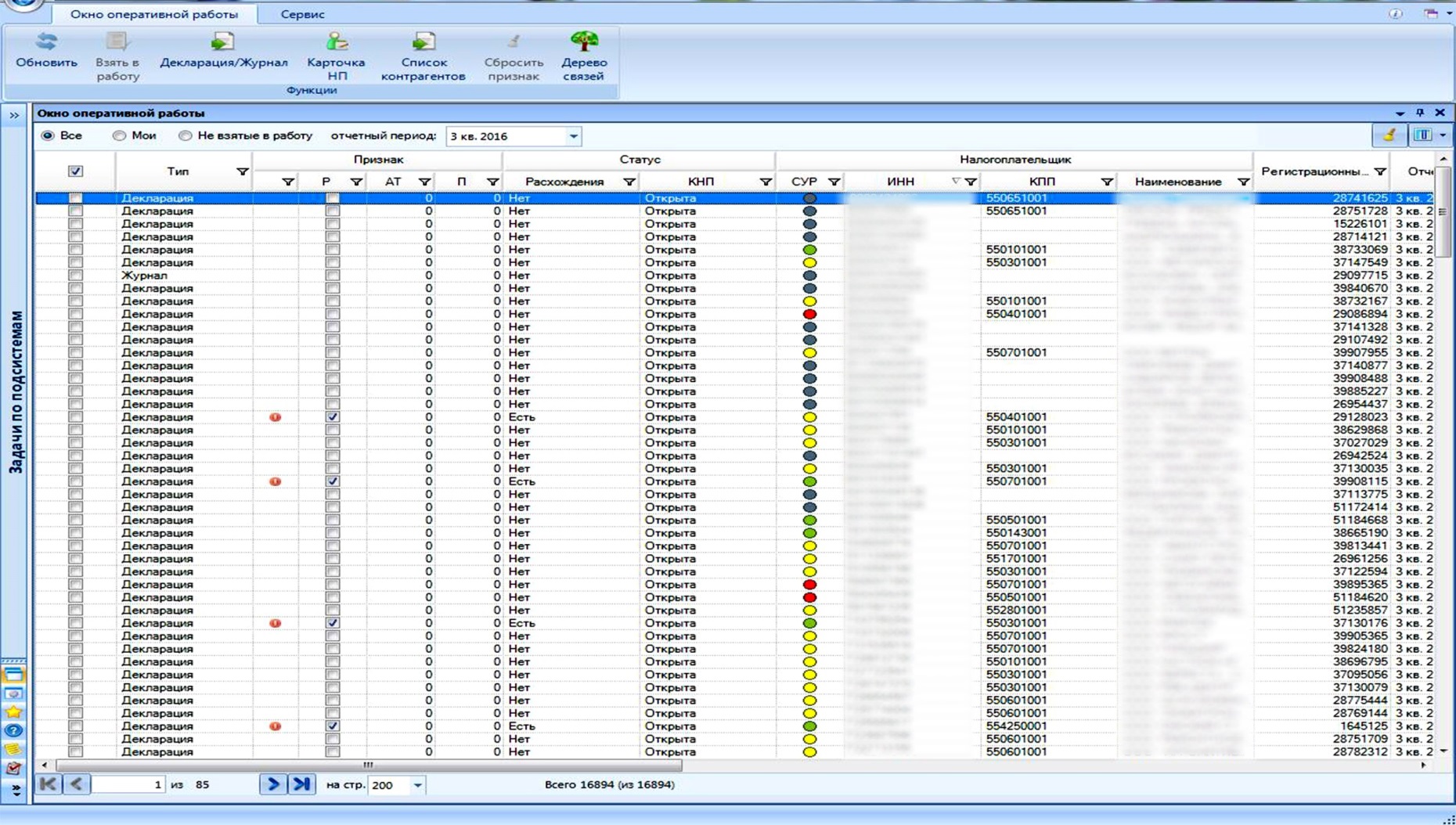 1
Сокращение сроков  проверки декларации по НДС к возмещению
Оценка критериев
 на дату  представления декларации
Оценка критериев 
2 месяца проверки
Принятие решения
Решение о возмещении НДС
Декларации присвоен низкий или средний уровень риска
Соответствие одному из условий:
Прямые расхождения устранены
Нарушения законодательства не выявлены
1
Продолжение Камеральной проверки
2
сумма уплаченных налогов;
90% вычетов – суммы налога, предъявленные контрагентами с низким уровнем риска
2
Спасибо за внимание
УФНС России по Омской области
«Камеральный и выездной контроль налогоплательщиков, осуществляющих внешнеэкономическую деятельность. Взаимодействие с таможенными органами. Валютный контроль»
Начальник контрольного отдела
УФНС России по Омской области  
Т. C. Скипина

21.08.2018
Отмена паспорта сделки
введение процедуры постановки на учет в уполномоченном банке договоров (контрактов) с присвоением им уникальных номеров;
упрощенный порядок постановки на учет контрактов для резидентов-экспортеров;
требование для резидентов-импортеров и резидентов – сторон кредитного договора (договора займа) о постановке на учет договоров (контрактов) до проведения расчетов или иного исполнения обязательств по договорам (контрактам);
отмена требования о представлении резидентами в уполномоченные банки при осуществлении валютных операций справки о валютных операциях.
1
[Speaker Notes: готов]
Резиденты - физические лицас учетом норм закона № 427-ФЗ
Все без исключения граждане РФ
Постоянно проживающие в РФ на основании вида на жительство иностранные граждане и лица без гражданства
сообщать об открытии, закрытии, изменении реквизитов зарубежных счетов (вкладов)
представлять отчеты о движении средств по зарубежным счетам (вкладам)
соблюдать ограничения на проведение валютных операций по зарубежным счетам (вкладам)
2
Функции валютного контроля
обеспечение законных экономических интересов государства как участника валютных правоотношений;
выявление и привлечение нарушителей валютного законодательства к ответственности и взыскание в доход государства административных штрафов за данные правонарушения.
Налоговые органы осуществляют валютный контроль
За проведением всех валютных операций, за исключением валютных операций, связанных с перемещением товаров через границу РФ и ЕАЭС;
За порядком открытия и использования резидентами своих счетов в зарубежных банках.
3
[Speaker Notes: готов]
Деятельность налоговых органов Омской области по контролю за представлением отчетов по счетам, открытым физическими лицами-резидентами за пределами территории Российской Федерации
237 300
205 800
136 500
2016                                              2017                                           1 полугодие 2018
4
Спасибо за внимание
УФНС России по Омской области
«Публичные слушания УФНС России по Омской области по вопросам правоприменительной практики налоговых органов и соблюдения обязательных требований при проведении контрольно-надзорной деятельности на 2018 год»
21.08.2018